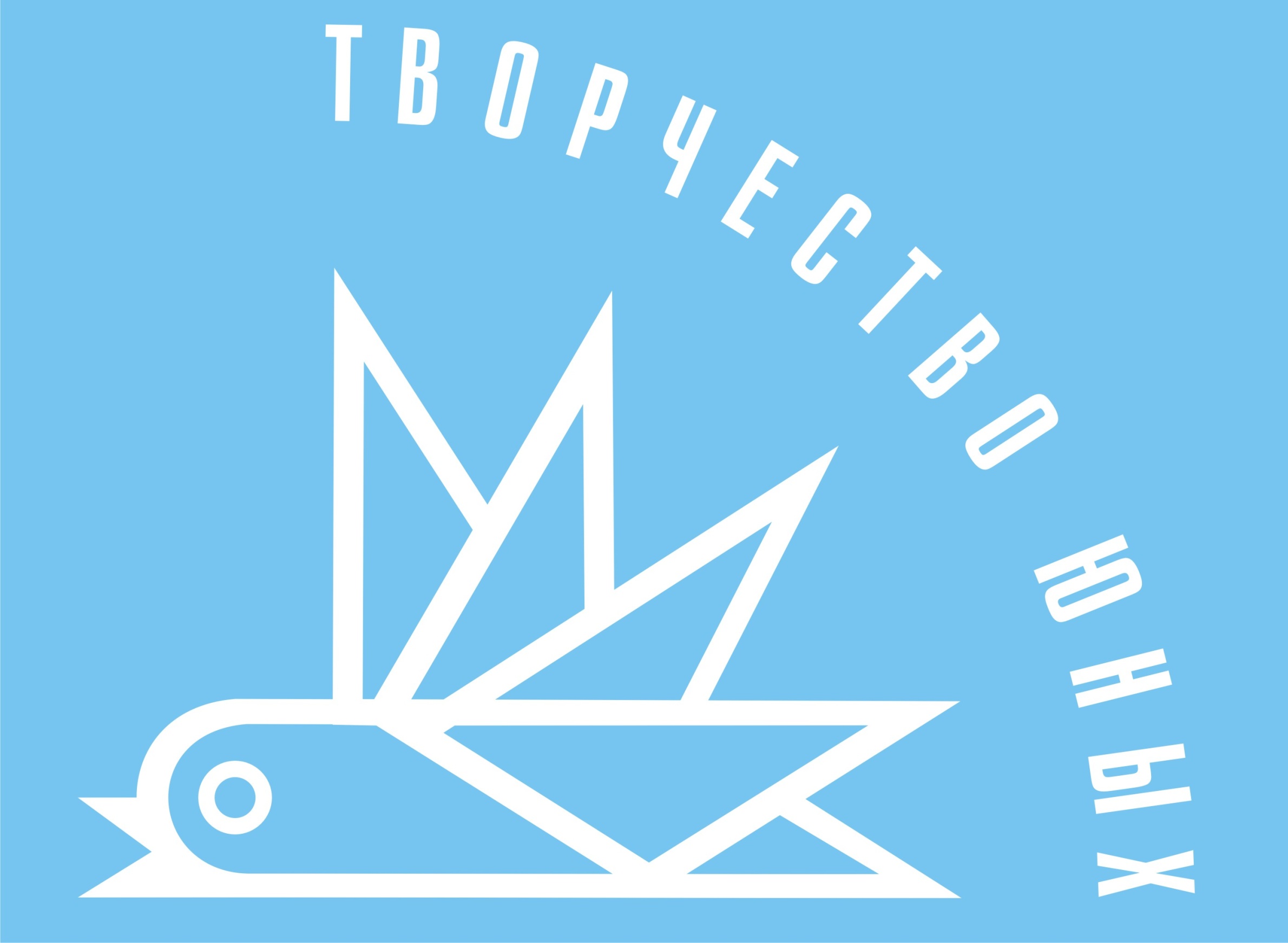 ШЕСТНАДЦАТАЯ РЕГИОНАЛЬНАЯ		НАУЧНО-ПРАКТИЧЕСКАЯ		КОНФЕРЕНЦИЯ ШКОЛЬНИКОВ
Творчество Юных
Март, 2012 год
Дипломы конференции "Творчество юных", 2012
Секция	Информатика
Место 1	
	 Школа  № 1739		Петров   Евгений   Николаевич	
	
	Место	2	
	г. Солнечногорск , лицей № 8	   Гладун   Максим   Александрович
Секция	Математика
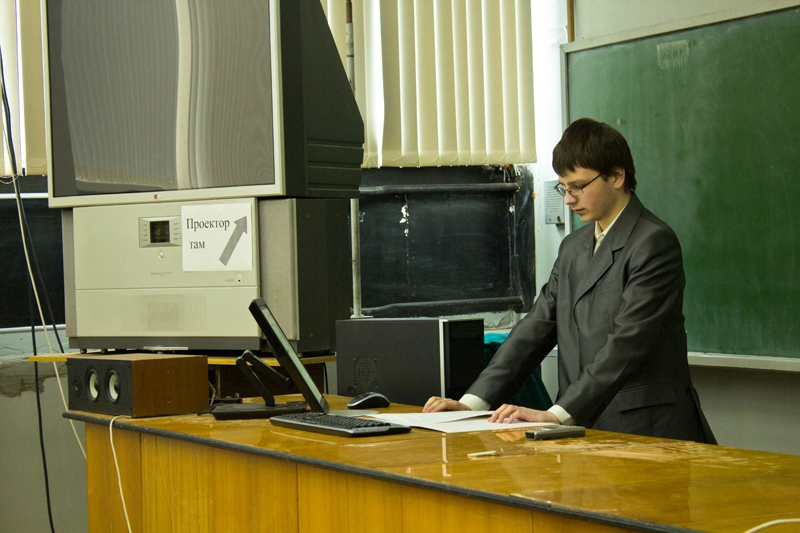 Место  1   г. Клин  МОУ Лицей №10
 Ястребова Маргарита Андреевна

Место  2	Школа № 1940				Варламова Надежда Игоревна
Секция	Физика
Место  1         Лицей 1557	
Раков Антон Андреевич, 
Треснев Вячеслав Дмитриевич

Место  1         Лицей 1557	
Ефремов Андрей Николаевич



						Место  1	Школа	1454						Здановский Алексей Олегович				 	
						Место   1	Гимназия г. Моршанск 					Фролова Екатерина Александровна
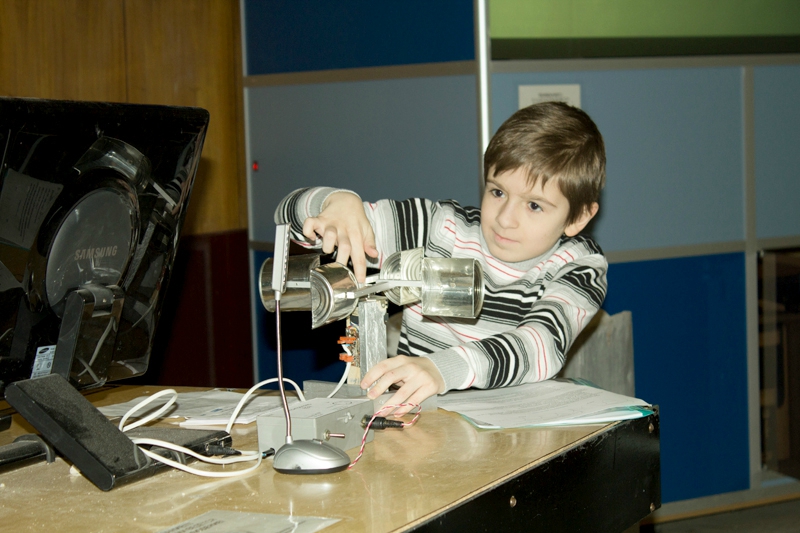 Секция Техника и технология
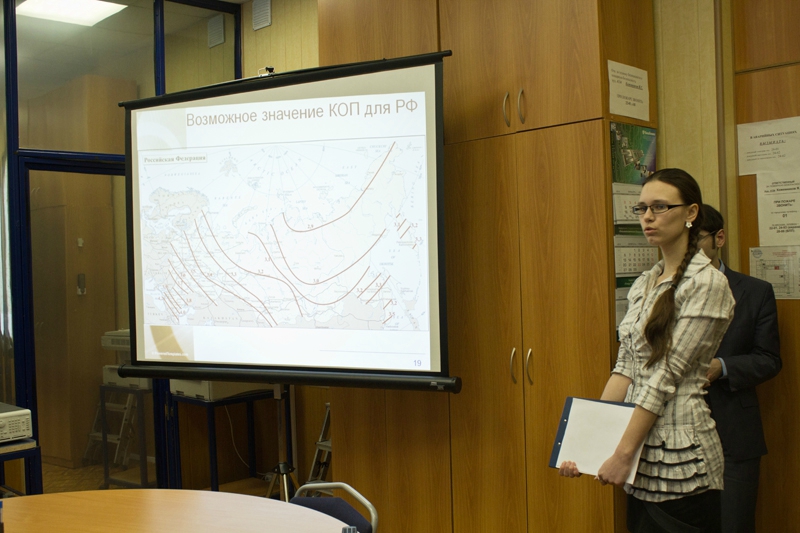 Секция	Химия и Экология
Место  1      г. Клин Православная классическая гимназия «София»
				Лобанова Алеся Викторовна

Место  1    Школа   718	Нестерова Анастасия Вячеславовна
			Сергеев Владимир Андреевич

		Место  1	г. Балашиха  лицей
						Коршунов Владислав Михайлович
						Милешникова Юлия Юрьевна

						Место  2	  Лицей    1557	
	 					Борзов Никита Иванович

						Место  2   г. Клин Православная классическая 						гимназия  «София»
						Маценов Иван Андреевич

						Место  3	   Клин  лицей 10	
						Фирсов Иван Владимирович
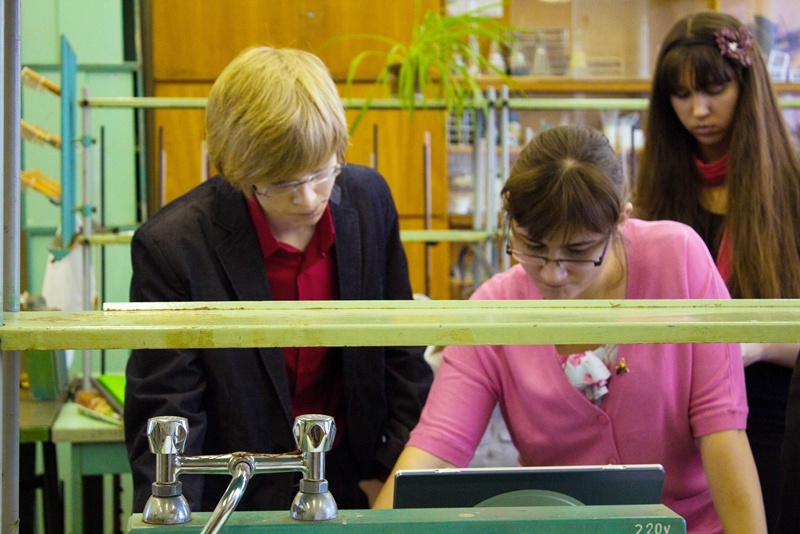 Секция Иностранный язык
Место  1		Школа 853	Китаин Олег Сергеевич
			 Лицей 1557 	Кулаков Александр Дмитриевич

Место  2		г. Клин гимназия 1    Бакланова Мария Евгеньевна				 Лицей 1557 	Бикбулатов Тимур Русланович

Место  3		Школа	1150	Кинах Павел Игоревич	
			Школа	229	Власенко Екатерина Витальевна
					Везирова Анастасия Самировна
Место  1    Школа 853 
Худушина Дарья Максимовна	

Место  2	г. Солнечногорск лицей 8
	Локтикова Галина Игоревна
Секция Право
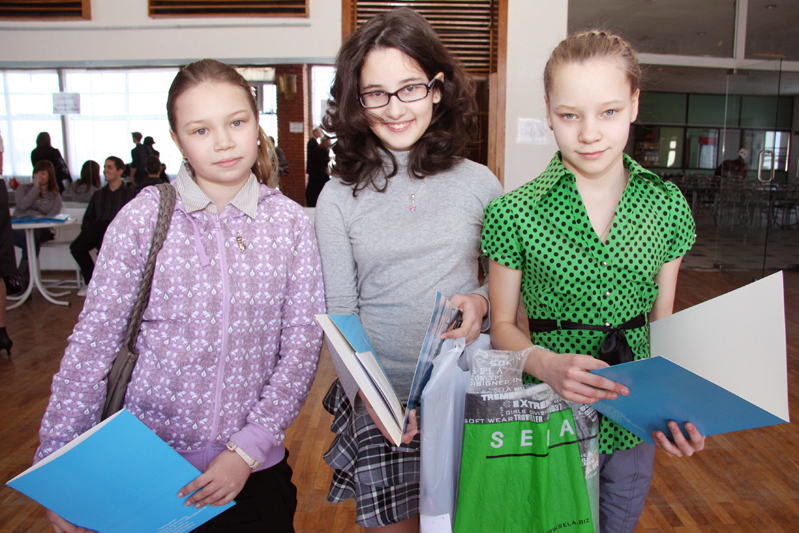 Секция Историко-филологическая
Место 1	г. Клин гимназия 1
					 Коркина Надежда Валерьевна
					Гайда Алёна Алексеевна
			Школа 909	Чарыку Виорика Георгиевна
Место 2	 Солнечногорск гимназия 6 	
						Пискарёва Дарья Григорьевна
		Школа 1353		Строкан Дарья Алексеевна
			Школа 1740		Радин Владислав Сергеевич
Место 3	 Солнечногорск гимназия 6  Медведева Елена Витальевна
			Школа 1940		Якубова Анна Игоревна
			г. Клин гимназия «София»
						Марченко Петр Дмитриевич
Секция Психолого-педагогическая
Место  1	г. Клин  гимназия 5	
						Карпова Вероника Павловна
Секция Экономика
Место  1	колледж МГАДА	           Павлов Роман Дмитриевич
г. Клин гимназия «София»	           
		Захарова Анастасия Викторовна
г. Клин гимназия «София» 	 
				 Насретдинова Юлия Фаритовна

Место  2	колледж МГАДА	      
					Шингарёв Игорь Александрович	г. Солнечногорск гимназия 6	      
		Велькина Людмила Владимировна

Место  3	
Школа 1150	     
		Кинах Павел Игоревич
					
Школа 229	        
		 Власенко Екатерина Витальевна
		Везирова Анастасия Самировна
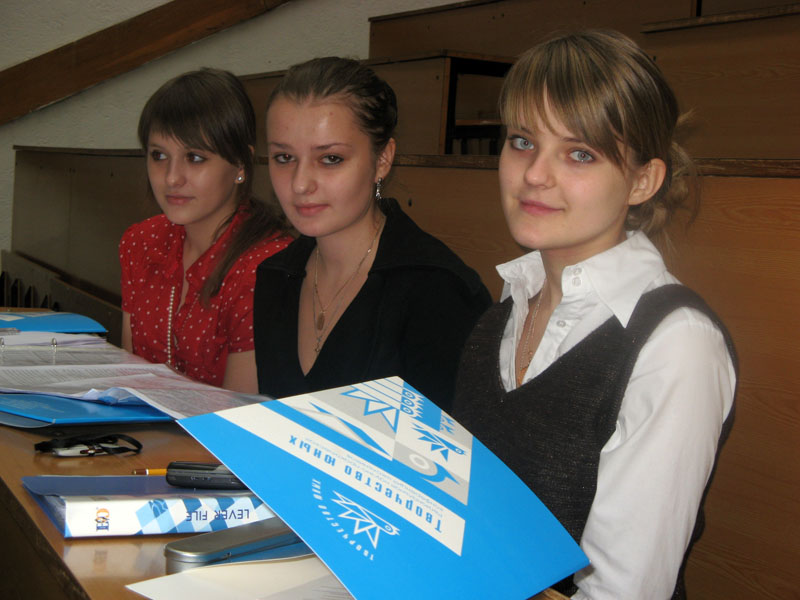 ПОЗДРАВЛЯЕМ ПОБЕДИТЕЛЕЙ!
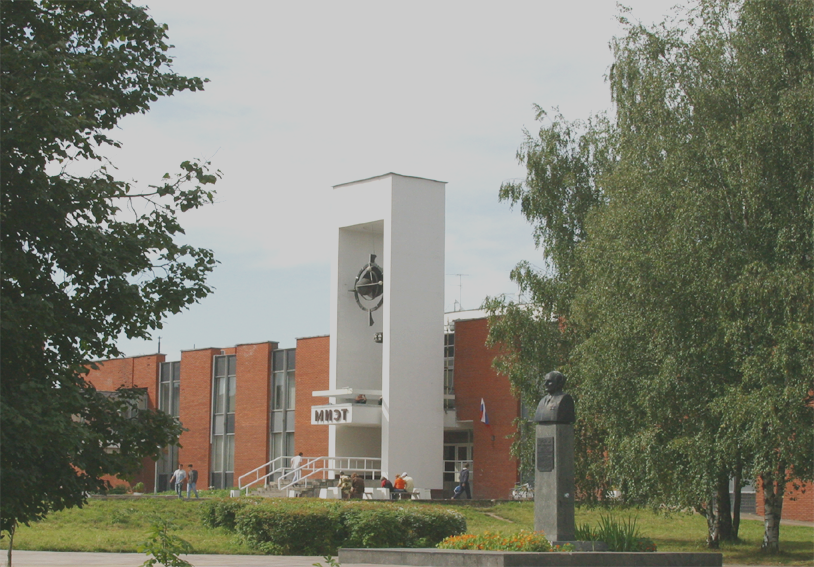 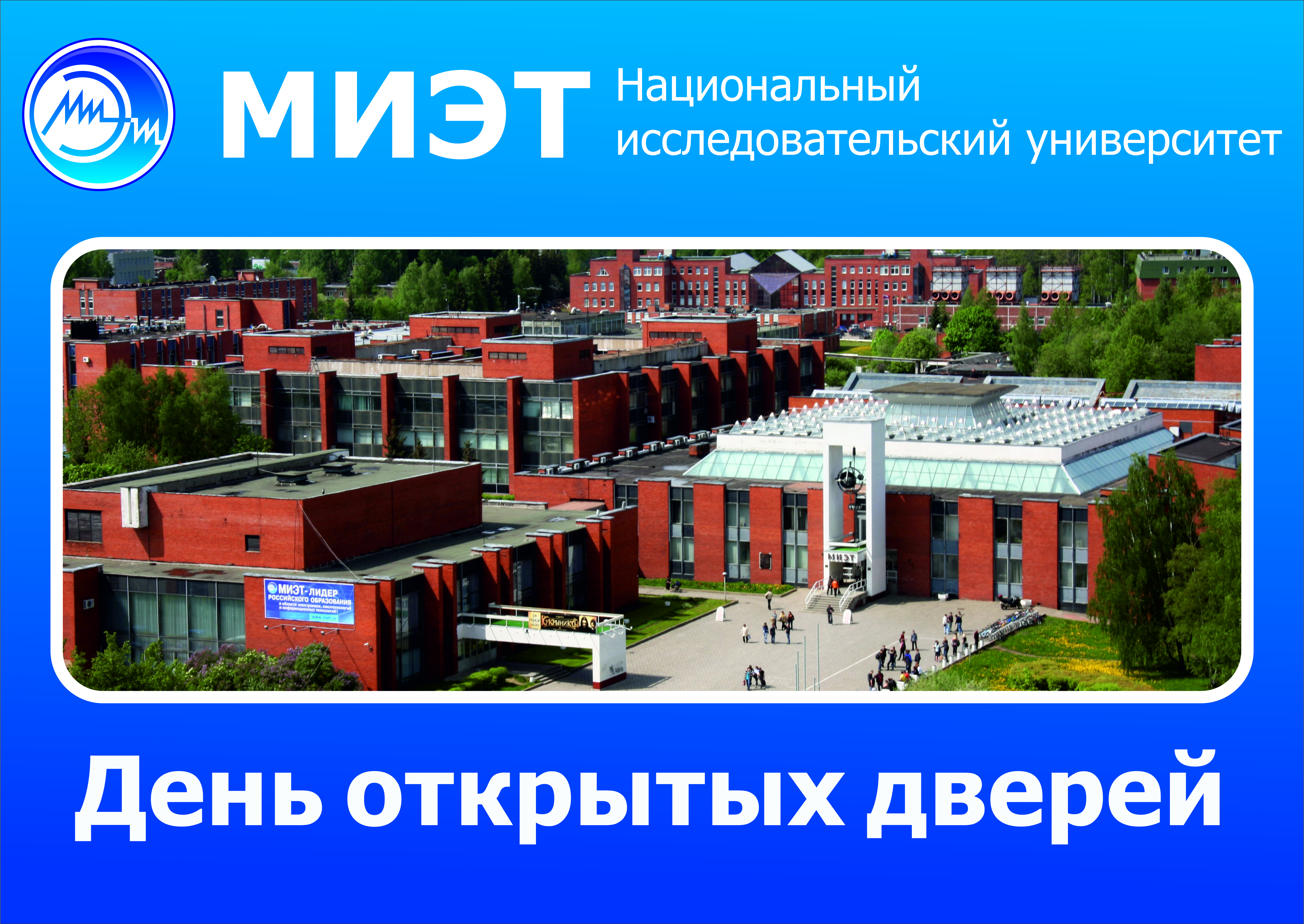